Su Ayak İzi ve Sanal Su(48015017)Bu dersin notları, Water Footprint Network web sayfasında bulunan ve Twente University öğretim üyesi Prof. Dr. Arjen Hoekstra ile araştırma ekibi tarafından geliştirilen bilgilerden derlenmiştir. Doç. Dr. Gökşen ÇAPAR18 Aralık 2017
Ulusların Su Ayak İzi
Ulusal Su Ayak İzi
Su ve enerji her ekonominin temel girdileridir. 
Su yerel bir konudur; suyun miktarı ve kalitesi ülkeden ülkeye değişir.
Aynı zamanda su küresel bir kaynaktır; dünya nüfusunun ihtiyaçlarını karşılamak için uluslararası ticaret yapılır. 
Birleşmiş Milletler uyarıyor; su tüketimi, nüfus artışına göre 2 kat daha hızlı artıyor. Bu trend tersine dönmezse, 2025 yılına kadar dünya nüfusunun 2/3’ü su stresi ile karşı karşıya kalacak. 
Suyun adil ve sürdürülebilir şekilde paylaşımı, 21. yüzyılın en büyük sorunlarından birisidir.
Üretimin Su Ayak İzi
Bir ulusun su ayak izi iki perspektiften incelenebilir: üretim ve tüketim.
Üretimin su ayak izi, ülke içindeki malların ve ürünlerin üretilmesi için kullanılan yerel su kaynakları miktarıdır.
Tarımın su ayak izi, sanayinin su ayak izi ve evsel su kullanımının su ayak izini içerir. 
Ülke sınırları içinde kullanılan toplam su hacmini ve tüketilen asimilasyon kapasitesini belirtir. 
Bir şehir, nehir havzası veya tüm dünya için de hesaplanabilir.
Tüketimin Su Ayak İzi
Tüketimin su ayak izi, bir ülkede yaşayan insanlar tarafından tüketilen mallar ve ürünler için hesaplanır. 
Tüketimin su ayak izi, kısmen ülke içinde kısmen de ülke dışında olabilir. Ürünlerin yerel olarak üretilmesine veya ithal edilmesine bağlıdır. 
Tüketimin su ayak izi her hangi bir idari birim için hesaplanabilir.
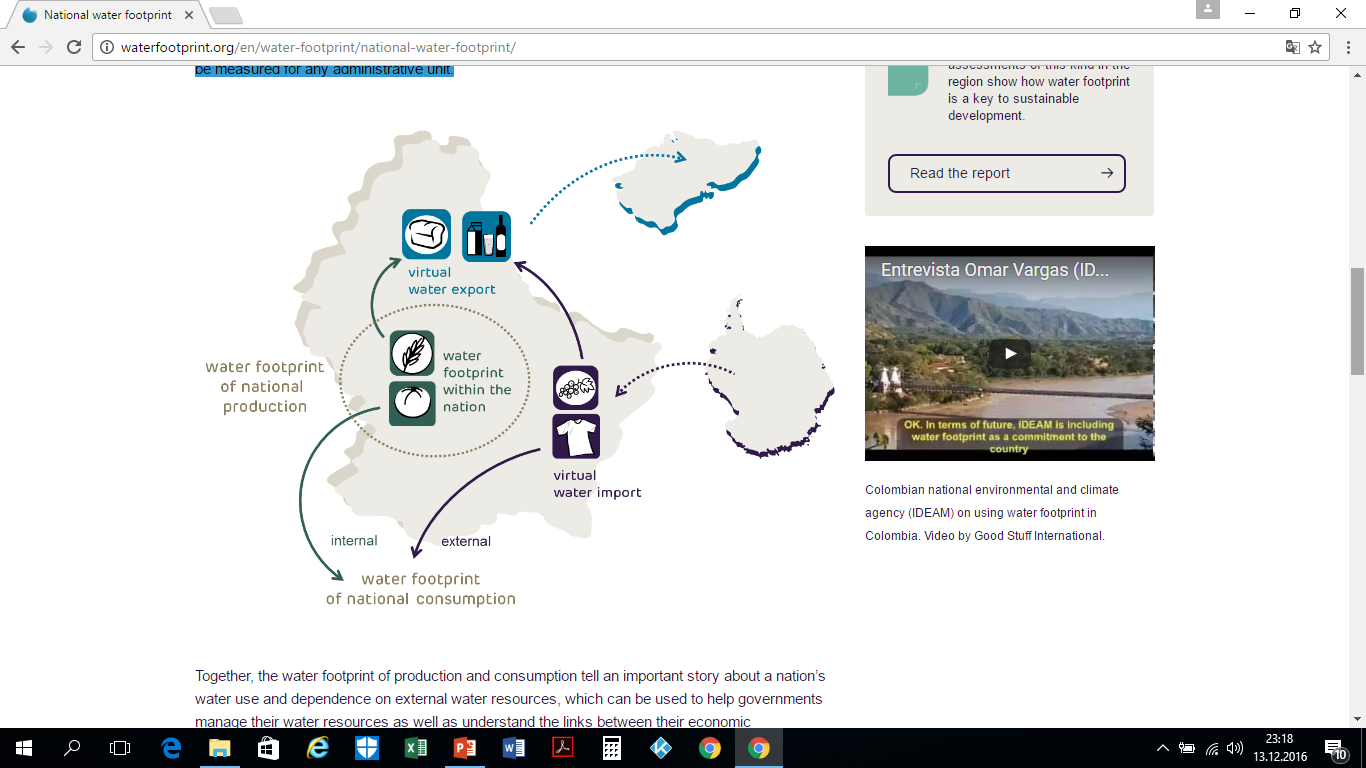 Kaynak: Water Footprint Network
Su yönetimine yardımcı
Üretimin ve tüketimin su ayak izi, birlikte ele alındığında, bir ulusun su kullanımı ve dış su kaynaklarına bağımlılığı hakkında önemli bilgi sağlarlar.
Bu bilgi, devletlerin kendi su kaynaklarını yönetmelerine yardımcı olur.
Aynı zamanda ülkedeki ekonomik gelişmenin gıda güvenliği, uluslararası ticaret ve su ile ilişkilerini anlamaya yardımcı olur.
Dış su bağımlılığı…
Üretimin su ayak izi, yerel su kaynakları üzerindeki baskıyı ölçer, böylece sürdürülebilir bir şekilde kullanılıp kullanılmadıkları konusunda fikir verir. 
Tüketimin su ayak izi ise, o ülkenin vatandaşlarının yaşam standartlarını ve tercihlerini yansıtır. 
Su ayak izinin ne kadarının sınırlar içinde olduğunun ve başka bir yerdeki su ayak izinin miktarının ve yerinin anlaşılması önemlidir. Çünkü, o ülkenin dış su bağımlılığını ve gıda ve diğer güvenlik konularına etkisini değerlendirmede ilk adımdır.
Sınırlı su kaynağı, sınırlı arazi…
Kuzey Afrika, Meksika ve Orta Doğu gibi sınırlı su kaynakları olan ülkeler, nüfuslarının tüm ihtiyaçlarını karşılamak için ithal edilen ürünlere bağlı olmak zorundadır.
Bu durum, Japonya ve Singapur gibi sınırlı arazisi olan ülkeler için de geçerlidir.
Avrupa, su kaynakları ve arazi alanı bakımından zengin olmasına rağmen, su ayak izinin %40’ı sınırları dışındadır.
Ülkeler arası farklar
Ulusların tüketimlerinin su ayak izleri arasında büyük farklar vardır. 
ABD’nde, ortalama yılda kişi başı su ayak izi, Olimpik bir yüzme havuzunu doldurmak için gerekli olan su miktarına eşittir (2842 m3). Kişi başı günlük ortalama 7786 litre suya eşittir. 
Çin’de, ortalama su ayak izi yılda kişi başına 1071 m3’tür; kişi başı günlük 2934 litre suya eşittir.
Ülkeler; farklar
Tüketimin iç ve dış su ayak izleri arasındaki farklar da büyüktür.
Hollanda’da, tüketimin su ayak izinin %95’i ithalat nedeniyle dünyanın başka yerlerindedir. 
Hindistan ve Paraguay’da ise tüketimin ulusal su ayak izinin yalnızca %3’ü dışsaldır.
Tarım..
Tüketilen ürünlerin su ayak izi, asıl üretim yerindeki koşullara bağlıdır.
Örneğin, bazı gelişmekte olan ülkelerde, çok düşük tarımsal verim ve buna bağlı olarak toplanan ürün başına yüksek olan su ayak izi, aslında tüketimin ulusal su ayak izinin neden göreceli olarak yüksek olduğunu açıklamaktadır.
Devletler Neler Yapabilir?
Devletler ve toplumsal diğer paydaşlar, sürdürülebilir kalkınma, ekonomik gelişme, vatandaşların ve çevrenin sağlığı için su yönetimi doğrultusunda birlikte çalışabilirler.